Mein Traumberuf
Nikita Spirin
Gymnasium № 2
Klasse 9B
Was ist wichtig bei der Berufswahl ?
-Tipps von Freunden, Verwandten, Bekannten, Lehrern
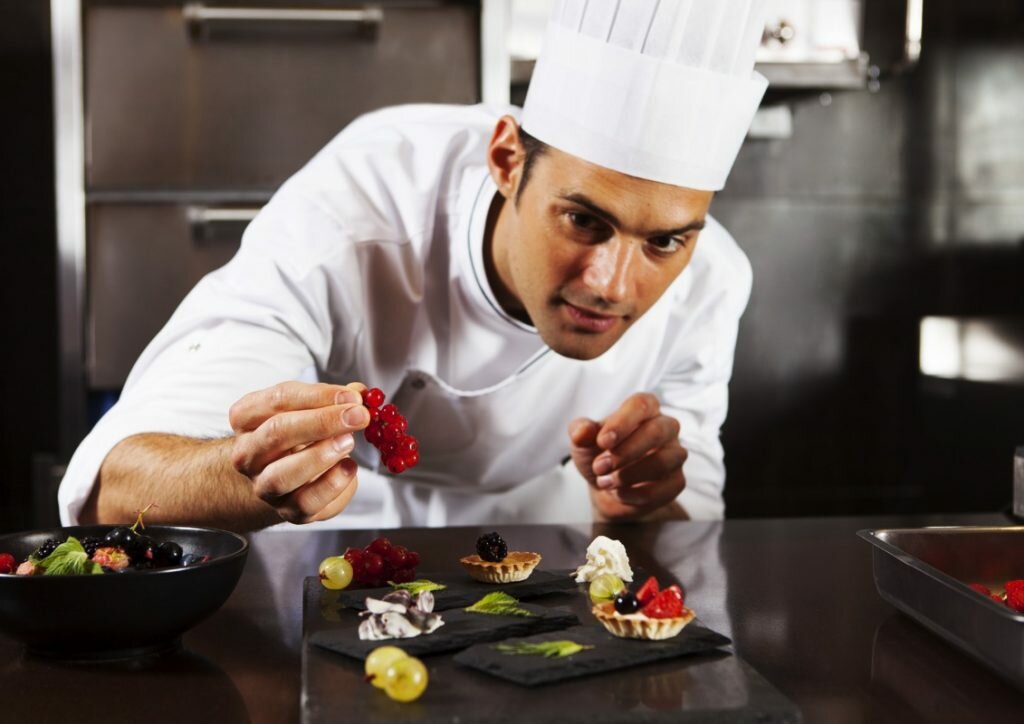 -das Hobby – ein Ausgangspunkt
-Neigungen, Wünschen entsprechen
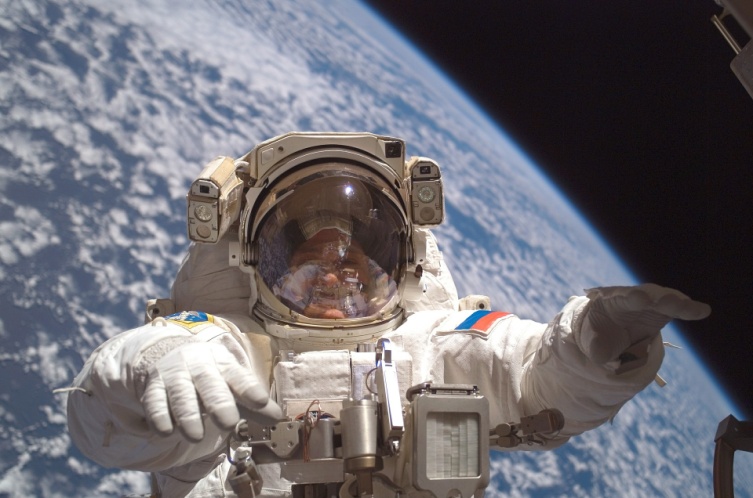 -Spaß
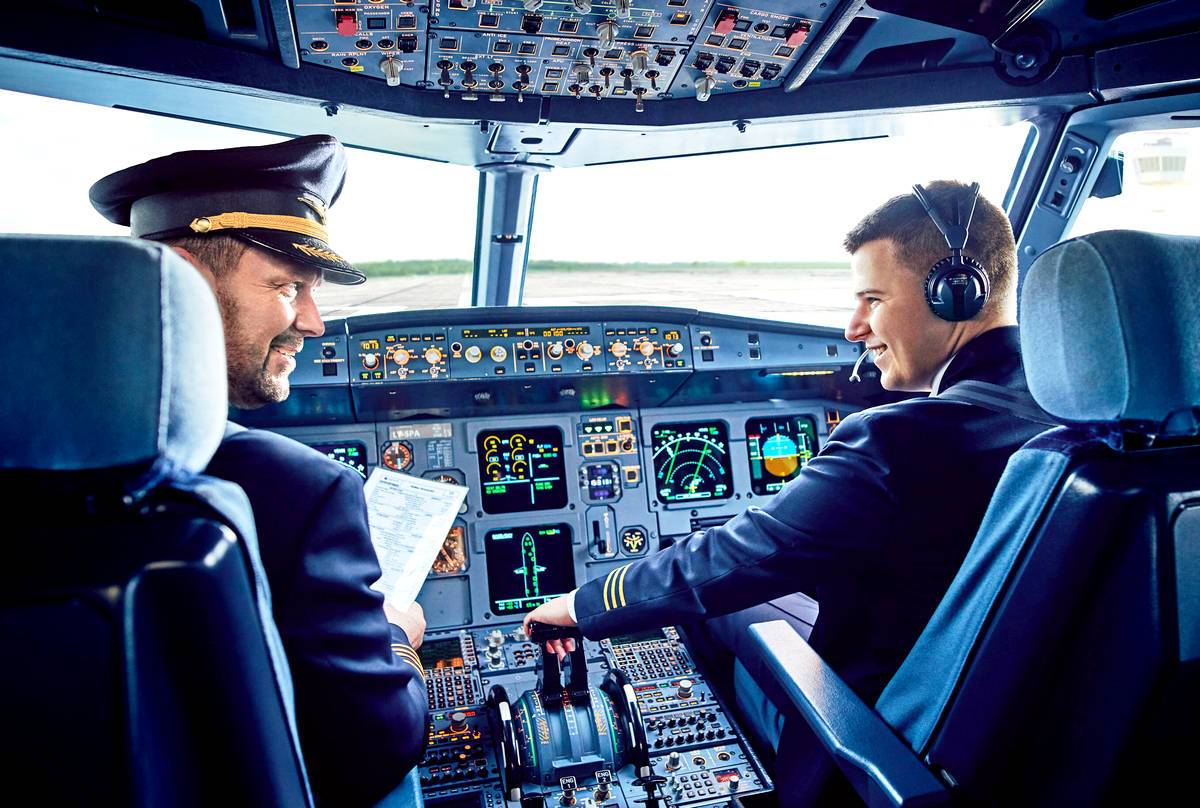 Beruf- Zahnarzt
- heilen, eine Diagnose stellen, eine Behandlung verordnen
- gefragt sein
-Topverdiener
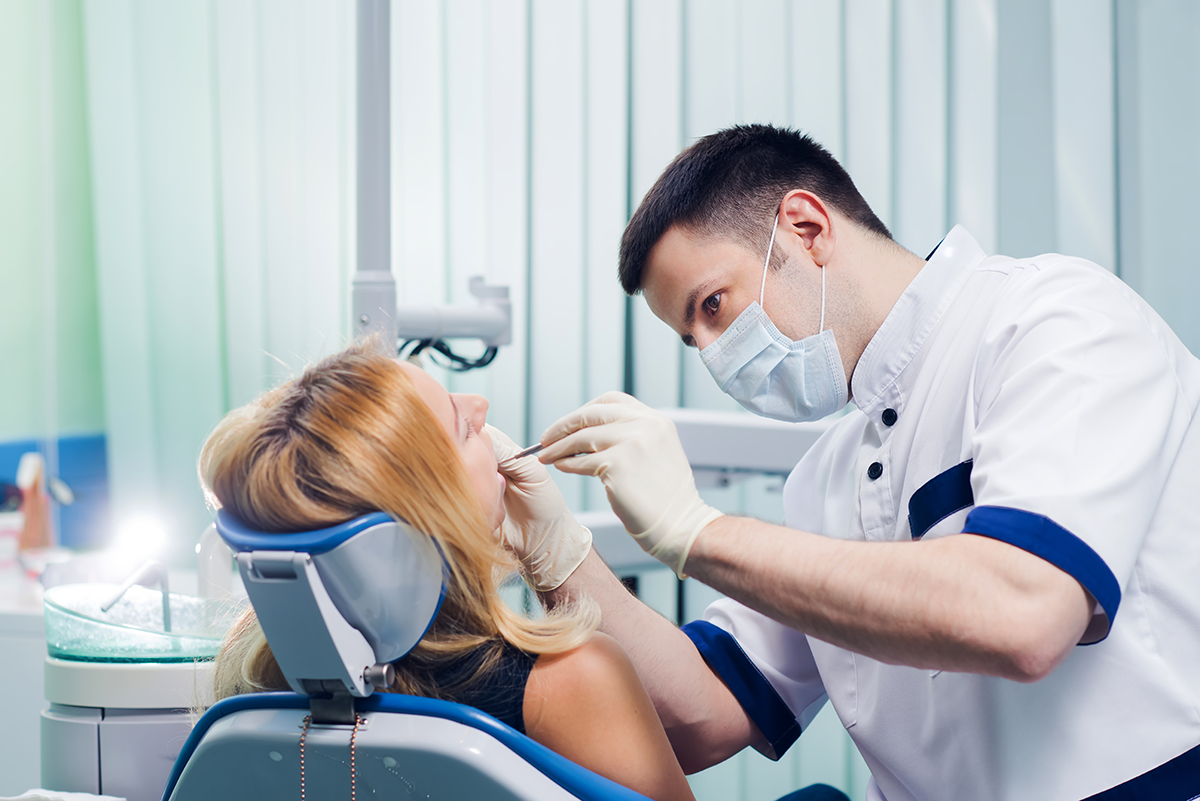 Wo kann man als Zahnarzt arbeiten und was gehört zu seinen Aufgaben?
- in Kliniken, Praxen, Hochschulen, Forschungseinrichtungen, Gesundheitsämtern
- die Behandlung Vorbeugung und Beratung die Korrektur der Zahnstellung
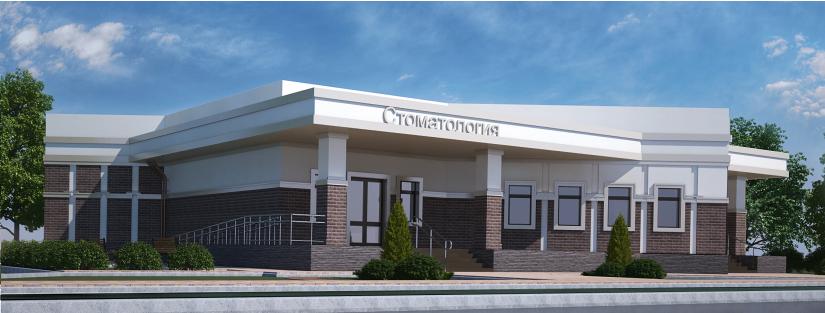 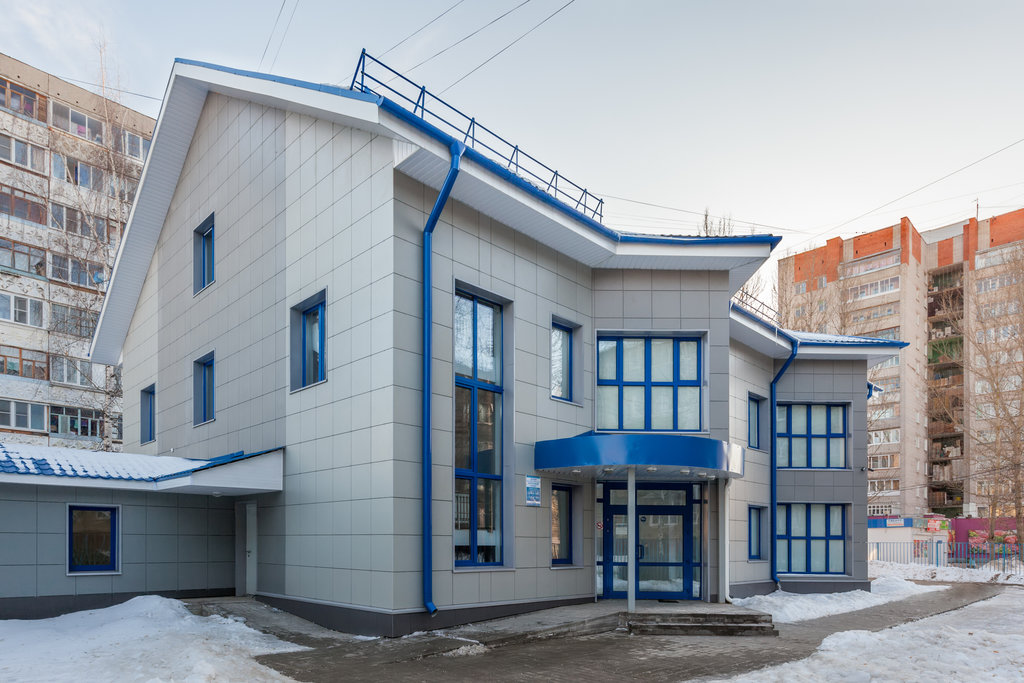 Eigenschaften und Voraussetzungen für das Studium der Zahnmedizin
- die Neigung zum Beruf
- das Interesse an medizinischen Sachverhalten
- Verantwortungsbewusstsein
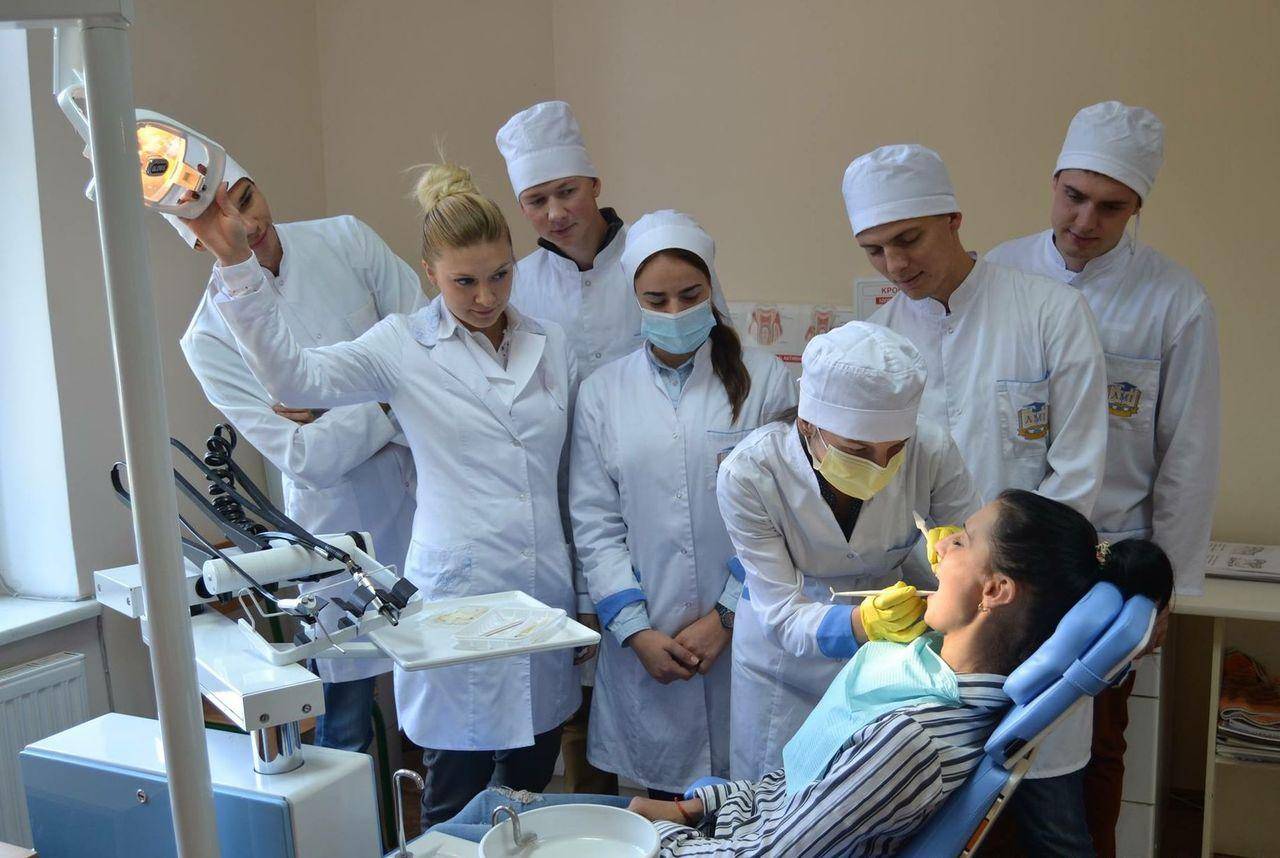 - Einfühlungsvermögen
- gutes Zeugnis
Ausbildung und Studium zum Zahnarzt
- Hochschulreife
- in Praktika den beruflichen Alltag kennenlernen
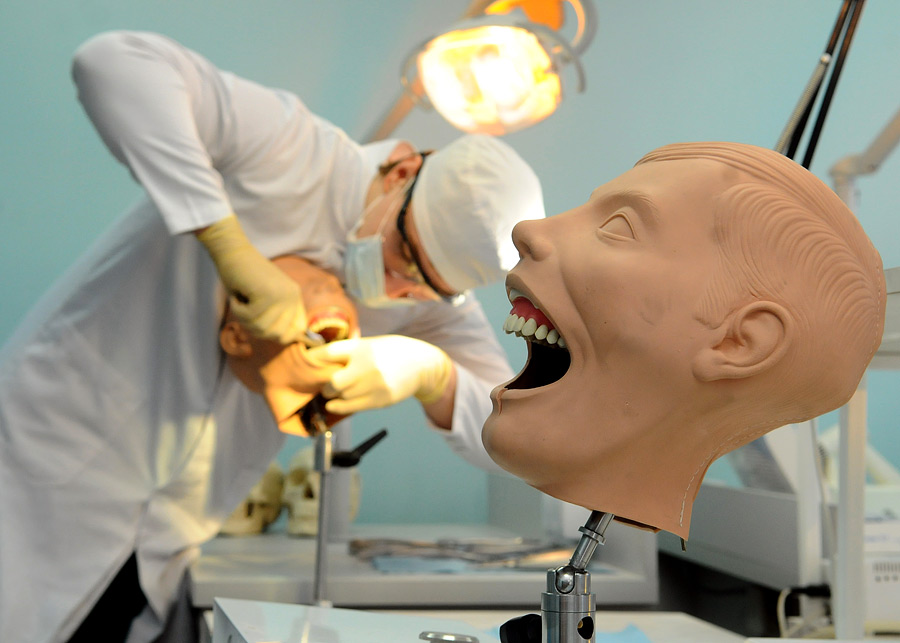